Advanced Diagnostic Tool ADTi-100
ADTi-100 in combination with ADT View software offers:
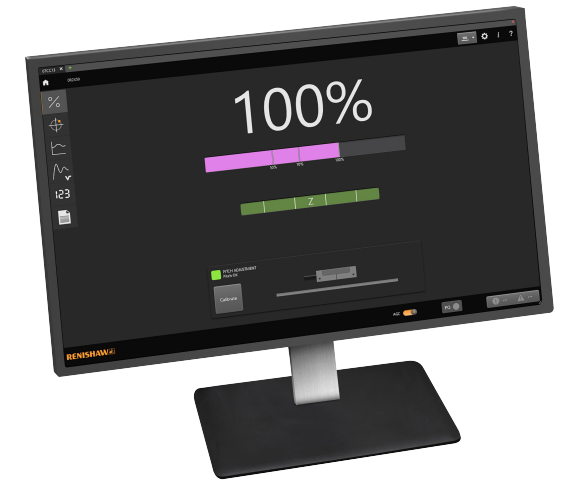 01
02
03
Traceability – serial number,
configuration, 
signal size
In-field diagnosis and fault finding
Suitable for challenging installation environments
04
05
Data exportable as a .csv file
Use inline with a controller or connected to a computer
Advanced Diagnostic Tool ADTi-100
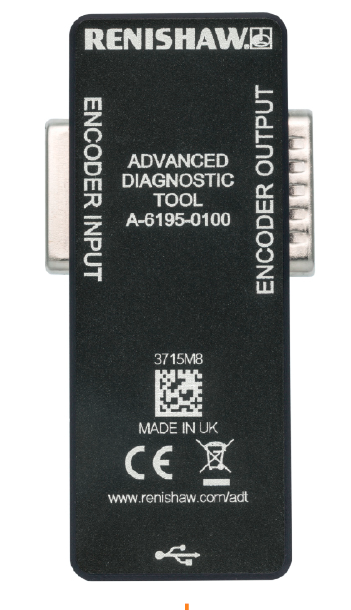 Operates connected to a PC running the ADT View software
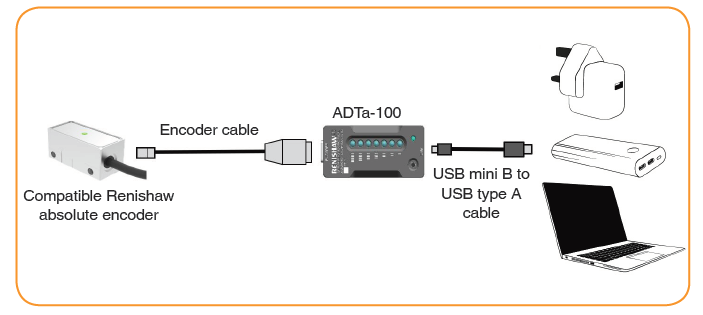 Optional connection to controller for inline operation
ADTi-100
Encoder cable
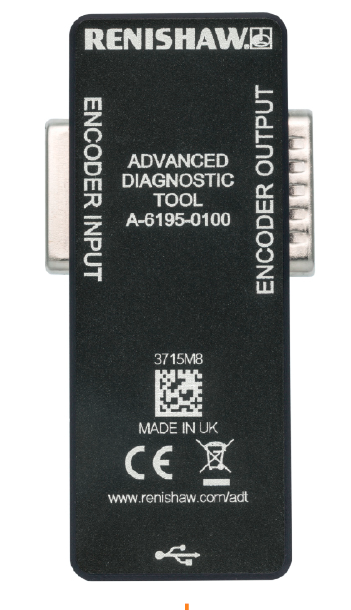 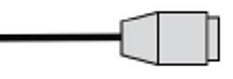 Compatible Renishaw incremental encoder
USB mini B to USB type A cable
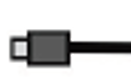 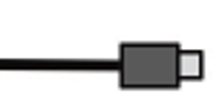 ADTi-100
Advanced Diagnostic Tool ADTi-100
ADT View software
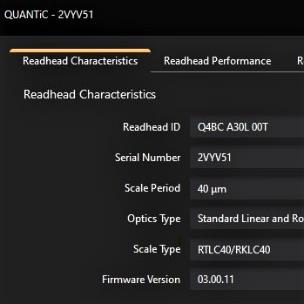 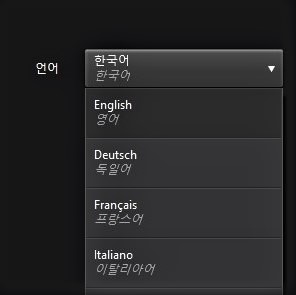 Free website download
Multiple language options
Auto selects readhead
Digital position readout